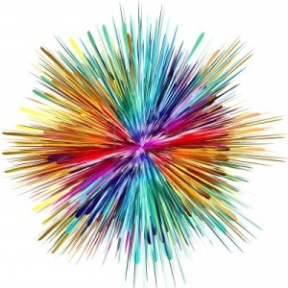 Promuovere, rilevare e valutare competenze

Sassari, 23 novembre 2016
Maria Antonia Moretti
Insegnare competenze
verbalizzare
porsi come
modello
INSEGNANTE
STUDENTE
trasmettere
Convinzioni
Convinzioni
mediare
far fare
far riflettere
Come progettare un’attività finalizzata ad insegnare competenze: 
l’Unità di Apprendimento – Indicazioni procedurali
Procedura  A

Individuare le COMPETENZE PREVALENTI da sviluppare con l’UDA
Immaginare PROBLEMI su cui ipotizzare il/i COMPITO/I SIGNIFICATIVO/I
Specificare le CONOSCENZE e ABILITA’ da acquisire nel corso dell’UDA e connesse con le competenze ed il problema/compito
Tracciare uno schema di FASI di realizzazione del compito
Contestualmente, indicare le possibili azioni degli alunni e gli interventi dell’insegnante
Pianificare i tempi, definire le metodologie, scegliere gli strumenti, determinare le risorse necessarie
Stabilire ciò che viene valutato 
Produrre la rubrica di valutazione
Procedura B
Immaginare PROBLEMI su  cui ipotizzare il/i COMPITO/PRODOTTO/I SIGNIFICATIVO/I
Tracciare uno schema di FASI di realizzazione del compito
Individuare le COMPETENZE PREVALENTI  da sviluppare con l’UDA
Indicare le possibili azioni degli alunni e gli interventi dell’insegnante
Specificare le CONOSCENZE e ABILITA’ da acquisire nel corso dell’UDA e connesse con le competenze ed il problema/compito
Pianificare i tempi, scegliere gli strumenti, determinare le risorse necessarie
Indicare gli esiti e le EVIDENZE (vedi i traguardi) che si osserveranno in ciascuna fase 
Produrre la rubrica di valutazione
Utilizzare un Format
STRUTTURA DELL’UDA [1]
scheda di progetto - schema generale
STRUTTURA DELL’UDA [2]
piano di lavoro uda -  specificazione delle fasi
STRUTTURA DELL’UDA [3]
diagramma di gantt
STRUTTURA DELL’UDA [4]
consegna agli studenti
STRUTTURA DELL’UDA [5]
schema della relazione individuale dello studente
1° Esempio Unità di Apprendimento
1
Indicazioni di lavoro 1 per la progettazione dell’UdA

Ciascun gruppo di docenti risponde a queste domande:

Quale prodotto/compito autentico potrei proporre ai miei alunni?
Quali operazioni è necessario compiere (fasi di applicazione) per riuscire a realizzare quel prodotto/compito autentico?
Quale/i competenza/e viene sviluppata con il prodotto/compito autentico proposto?
Esempio di Unità di Apprendimento
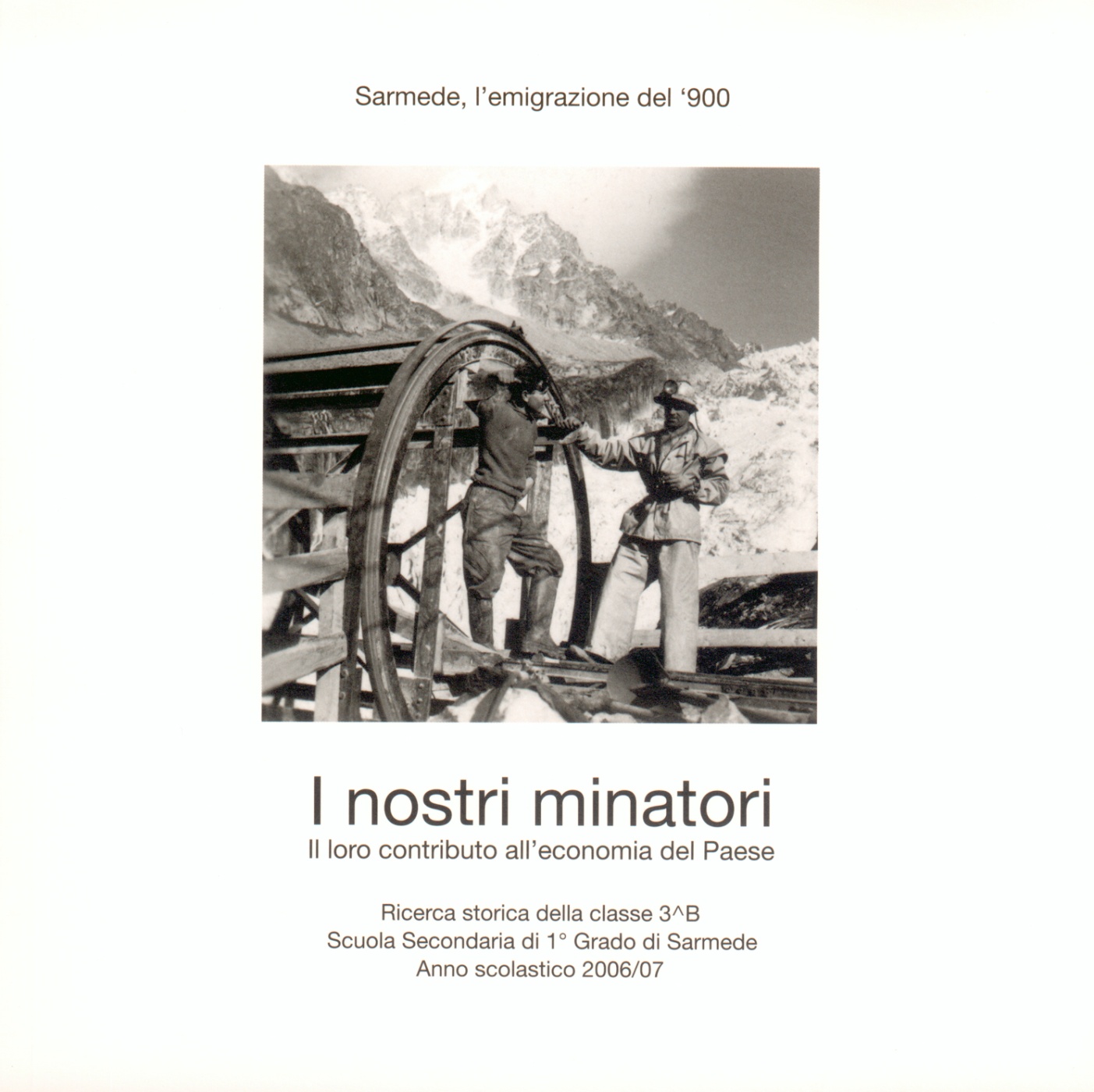 IL PRODOTTO 
Compito autentico
Mozzato Paola, Pessotto Ivana, Tomasella Renato, Zanette Marisa
Esempio di Unità di Apprendimento
Esempio di Unità di Apprendimento
Esempio di Unità di Apprendimento
Esempio di Unità di Apprendimento
Parte A
2
Indicazioni di lavoro 2 per la progettazione delle UdA

Ciascun gruppo di docenti risponde a queste domande:

Quali azioni compiono gli alunni per realizzare (esperienze attivate) il prodotto/compito autentico?

Quali azioni di mediatore compie l’insegnante (metodologia) per accompagnare gli alunni in ciascuna azione?
Esempio di Unità di Apprendimento
PIANO DI LAVORO UDA  -   SPECIFICAZIONE DELLE FASI
Prendere accordi con un rappresentante dell’Amministrazione Comunale sull’argomento e sul prodotto richiesto.
Esempio di Unità di Apprendimento
PIANO DI LAVORO UDA  -   SPECIFICAZIONE DELLE FASI
2. Ricercare nel testo di storia le parti che trattano il fenomeno migratorio in Italia nel “900”
Esempio di Unità di Apprendimento
PIANO DI LAVORO UDA  -   SPECIFICAZIONE DELLE FASI
Prendere accordi con un rappresentante dell’Amministrazione Comunale sull’argomento e sul prodotto richiesto.
Esempio di Unità di Apprendimento
PIANO DI LAVORO UDA  -   SPECIFICAZIONE DELLE FASI
2. Ricercare nel testo di storia le parti che trattano il fenomeno migratorio in Italia nel “900”
3
Indicazioni di lavoro 3 per la progettazione dell’UdA 

Ciascun gruppo di docenti risponde a queste domande:

Quali esiti (prodotti intermedi) sono prevedibili per ciascuna fase di lavoro?

Quali evidenze (prestazioni e atteggiamenti) sono osservabili mentre i ragazzi lavorano nelle diverse attività?
Esempio di Unità di Apprendimento
PIANO DI LAVORO UDA  -   SPECIFICAZIONE DELLE FASI
Esempio di Unità di Apprendimento
PIANO DI LAVORO UDA  -   SPECIFICAZIONE DELLE FASI
Griglie di osservazione per la valutazione dell’unità di apprendimento – Scuola dell’Infanzia
Griglie di osservazione per la valutazione dell’unità di apprendimento – Primo ciclo
4
Indicazioni di lavoro 4 per la progettazione dell’UdA

Ciascun gruppo di docenti risponde a queste domande:

Quali livelli di padronanza della competenza mi aspetto per ciascuna evidenza?
Rubrica di valutazione
Rubrica di valutazione
Guidato
  Compito semplice
  Situazioni note
Compito semplice
  Situazioni nuove
  Conoscenze abilità fondamentali
  Regole e procedure basilari
Rubrica di valutazione
Compiti e problemi
  Situazioni nuove
  Utilizza abilità e conoscenze
  Fa scelte consapevoli
Compiti e problemi complessi
  Padroneggia abilità e conoscenze
  Sostiene le proprie opinioni
  Fa scelte responsabili e consapevoli
Rubrica di valutazione
2° Esempio Unità di Apprendimento
1
Indicazioni di lavoro 1 per la progettazione dell’UdA
Ciascun gruppo di docenti risponde a queste domande:

Quale prodotto/compito autentico potrei proporre ai miei alunni?
Quali operazioni è necessario compiere (fasi di applicazione) per riuscire a realizzare quel prodotto/compito autentico?
Quale/i competenza/e viene sviluppata con il prodotto/compito autentico proposto?
Per la scuola primaria e dell’infanzia vediamo l’UdA “Bambino pedone” reperibile nel sito Una rete di competenze Montecchia
ohttps://sites.google.com/site/unaretedicompetenze/
 Montecchia
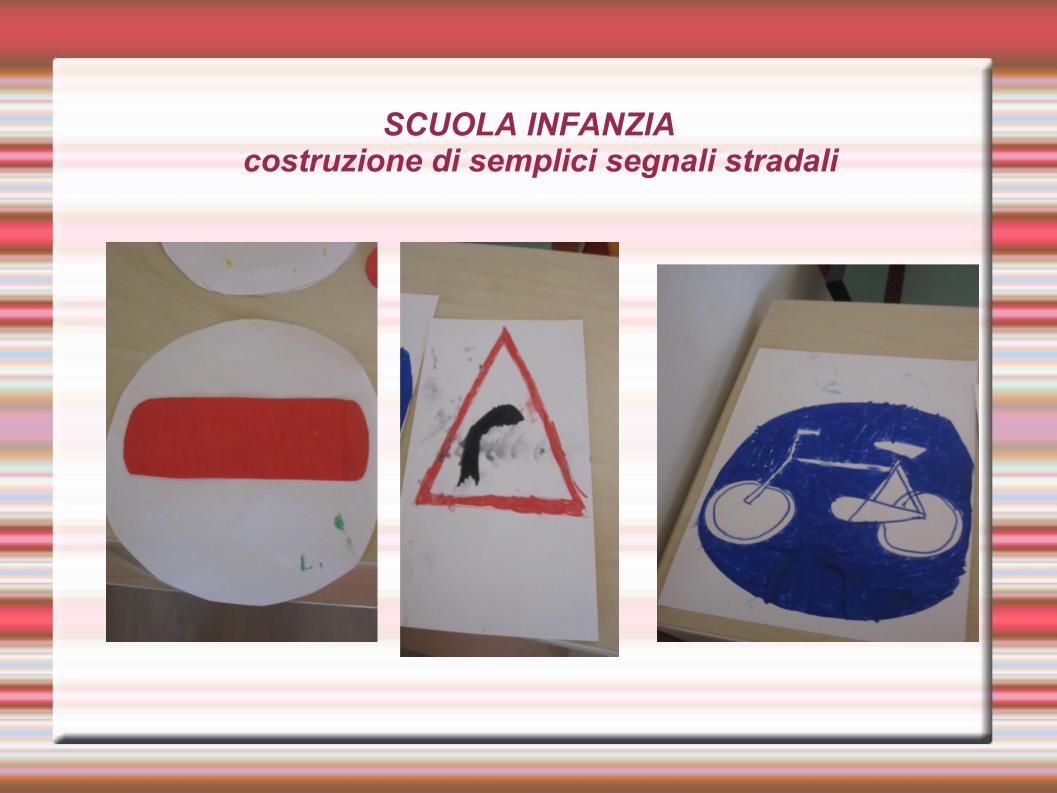 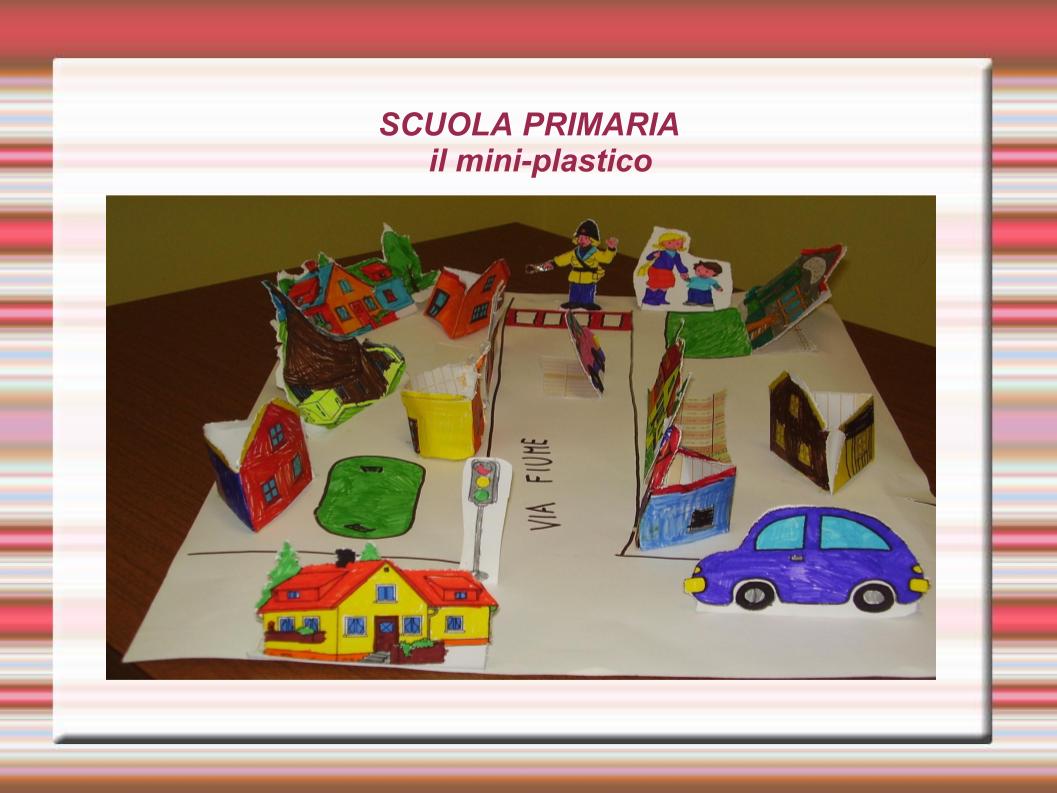 UdA rielaborata a partire da quella delle docenti dell’ICS di San Bonifacio, Rete Montecchia
Esempio di Unità di Apprendimento
L’UdA è progettata in verticale tra la scuola dell’infanzia e la scuola primaria-classi prime. Le competenze chiave sono le medesime tra i due gradi d’istruzione, le competenze specifiche e le abilità e conoscenze possono coincidere o differenziarsi e in questo caso, nel format UdA, sono segnalate con un colore diverso per la scuola dell’infanzia.
Parte A
2
Indicazioni di lavoro 2 per la progettazione delle UdA

Ciascun gruppo di docenti risponde a queste domande:

Quali azioni compiono gli alunni per realizzare (esperienze attivate) il prodotto/compito autentico?

Quali azioni di mediatore compie l’insegnante (metodologia) per accompagnare gli alunni in ciascuna azione?
Esempio di Unità di Apprendimento
PIANO DI LAVORO UDA  -   SPECIFICAZIONE DELLE FASI
Uscita nel territorio per prendere visione della presenza dei diversi segnali stradali. Individuare percorsi sicuri dal centro alla scuola e segnalarli alla pubblica amministrazione con un cartellone illustrativo
Esempio di Unità di Apprendimento
PIANO DI LAVORO UDA  -   SPECIFICAZIONE DELLE FASI
2. Vengono riviste le fotografie dell’uscita e ciascun bambino potrà rappresentare e descrivere graficamente la propria esperienza. Successivamente costruiranno segnali stradali e palette …
Esempio di Unità di Apprendimento
PIANO DI LAVORO UDA  -   SPECIFICAZIONE DELLE FASI
Uscita nel territorio per prendere visione della presenza dei diversi segnali stradali. Individuare percorsi sicuri dal centro alla scuola e segnalarli alla pubblica amministrazione con un cartellone illustrativo
Esempio di Unità di Apprendimento
PIANO DI LAVORO UDA  -   SPECIFICAZIONE DELLE FASI
2. Vengono riviste le fotografie dell’uscita e ciascun bambino potrà rappresentare e descrivere graficamente la propria esperienza. Successivamente costruiranno segnali stradali e palette …
3
Indicazioni di lavoro 3 per la progettazione delle UdA

Ciascun gruppo di docenti risponde a queste domande:

Quali esiti (prodotti intermedi) sono prevedibili per ciascuna fase di lavoro?

Quali evidenze (prestazioni e atteggiamenti) sono osservabili mentre i ragazzi lavorano nelle diverse attività?
Esempio di Unità di Apprendimento
PIANO DI LAVORO UDA  -   SPECIFICAZIONE DELLE FASI
Uscita nel territorio per prendere visione della presenza dei diversi segnali stradali. Individuare percorsi sicuri dal centro alla scuola e segnalarli alla pubblica amministrazione con un cartellone illustrativo
Esempio di Unità di Apprendimento
PIANO DI LAVORO UDA  -   SPECIFICAZIONE DELLE FASI
2. Vengono riviste le fotografie dell’uscita e ciascun bambino potrà rappresentare e descrivere graficamente la propria esperienza. Successivamente costruiranno segnali stradali e palette …
Griglie di osservazione per la valutazione dell’unità di apprendimento – Scuola dell’Infanzia
Griglie di osservazione per la valutazione dell’unità di apprendimento – Primo ciclo
Griglie di osservazione per la valutazione dell’unità di apprendimento – Scuola dell’Infanzia
Griglie di osservazione per la valutazione dell’unità di apprendimento – Primo ciclo
4
Indicazioni di lavoro 4 per la progettazione dell’UdA

Ciascun gruppo di docenti risponde a queste domande:

Quali livelli di padronanza della competenza mi aspetto per ciascuna evidenza?
Rubrica di valutazione
Rubrica di valutazione
Guidato
  Compito semplice
  Situazioni note
Compito semplice
  Situazioni nuove
  Conoscenze abilità fondamentali
  Regole e procedure basilari
Rubrica di valutazione
Compiti e problemi
  Situazioni nuove
  Utilizza abilità e conoscenze
  Fa scelte consapevoli
Compiti e problemi complessi
  Padroneggia abilità e conoscenze
  Sostiene le proprie opinioni
  Fa scelte responsabili e consapevoli
Rubrica di valutazione
Odio la scuola. Mi fa impazzire. Appena imparo una cosa, vanno avanti con qualcos’altro.  (Sally Brown)
Bibliografia e sitografia
Mario Castoldi, Valutare a scuola. Dagli apprendimenti alla valutazione di sistema, Carocci editore, Roma, 2012.

Franca Da Re, La didattica per competenze, Pearson, 2013.
Franca Da Re, Competenze. Didattica, valutazione, certificazione, Pearson 2016.
Piergiuseppe Ellerani, Maria Renata Zanchin, Valutare per apprendere. Apprendere a valutare. Per una pedagogia della valutazione scolastica, Erickson, Trento, 2013.
Alberto Ferrari, Guida ai compiti di realtà, Pearson 2016.
Maria Antonia Moretti, “Spunti per il miglioramento: La formazione dei docenti come riflessione sulla pratica professionale”, pp.89-132, in AGENDA della SCUOLA, a.s. 2015-2016, Secondo trimestre, Tecnodid Editrice, Napoli, 2015.
Maria Antonia Moretti, “Spunti per il miglioramento – Analisi e miglioramento della valutazione degli apprendimenti: una ricognizione e riflessione critica dei docenti sulle proprie pratiche valutative”, pp.83-129, in AGENDA della SCUOLA, a.s. 2015-2016, Terzo trimestre, Tecnodid Editrice, Napoli, 2016.
Bibliografia e sitografia
AA.VV., Linee Guida Progetti FSE 1758, 2010; 
http://www.piazzadellecompetenze.net/FSE/documentiComuni/linea guida 1.pdf

Indicazioni nazionali per il curricolo della scuola dell’infanzia e del primo ciclo d’istruzione – Settembre 2012; 
 http://www.indicazioninazionali.it/documenti_Indicazioni_nazionali/indicazioni_nazionali_infanzia_primo_ciclo.pdf

Esempi di curricoli strutturati per competenze chiave; 
http://www.pearson.it/ladidatticapercompetenze

Atti  Seminario Nazionale Indicazioni Abano 29-30 maggio 2014
 https://drive.google.com/drive/u/0/folders/0B31CkUgEpR6TdlFPYUNJelRRMjA

Progetti FSE 1758, 2010; Curricoli scuola secondaria di secondo grado (26 profili); http://www.piazzadellecompetenze.net/index.php?title=I_Progetti_FSE_per_la_descrizione,_valutazione_e_certificazione_delle_competenze o

AA
A
ti seminario e_delle_competenze
Appendice
Gli indicatori per il RAV
Esiti
Risultati scolastici
Risultati nelle prove standardizzate nazionali
Competenze chiave di cittadinanza
Risultati a distanza
Contesto
Popolazione scolastica
Territorio e capitale sociale
Risorse economiche e materiali
Risorse professionali
Processi - Pratiche educative e didattiche 
Curricolo, progettazione e valutazione
Ambiente di apprendimento
Inclusione e differenziazione
Continuità e orientamento
Processi - Pratiche gestionali e organizzative
Orientamento strategico e organizzazione
della scuola
Sviluppo e valorizzazione delle risorse umane
Integrazione con il territorio e rapporti con le famiglie
Come progettare un’attività finalizzata ad insegnare competenze: 
Struttura dell’Unità di Apprendimento: la Procedura B
Passo 1
Passo 3
Passo 5
Passo 2
Passo 6
Come progettare un’attività finalizzata ad insegnare competenze: 
Struttura dell’Unità di Apprendimento
PIANO DI LAVORO UDA
SPECIFICAZIONE DELLE FASI
Passo 7
Passo 4
Come progettare un’attività finalizzata ad insegnare competenze: 
Struttura dell’Unità di Apprendimento
Passo 8
RUBRICA DI VALUTAZIONE
Livelli
ASPETTI DELLA COMPETENZA
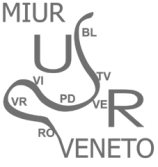 PRATICO/
PROCEDURALE
COGNITIVO
conoscenze
ETICO
METACOGNITIVO/METODOLOGICO
abilità, saper fare, gestire problemi rispetto ad un compito, ad un ambito
SOCIALE/
RELAZIONALE
AUTONOMIA 
E RESPONSABILITÀ
sapere come, possedere metodi, strategie,generalizzare e trasferire, risolvere problemi
capacità di ascolto, collaborazione,  rispetto delle regole condivise,  partecipazione, empatia …
PERSONALE
capacità personali (perseveranza, autoefficacia, autostima, puntualità,  flessibilità, ecc)
Fonte: Franca Da Re